ОБЩИНА ЧИПРОВЦИгр. Чипровци 3460, бул. „Петър Парчевич” №45, обл. Монтанател. 09554/2828, факс 09554/9613, e-mail: chiprovci@mail.bg
ПРОЕКТОБЮДЖЕТ 
НА 
ОБЩИНА ЧИПРОВЦИ 
ЗА 2018 ГОДИНА
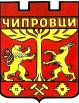 ОБЩИНА ЧИПРОВЦИПРОЕКТОБЮДЖЕТ 2017
Проектобюджетът на Община Чипровци е съставен при спазване на показателите на чл. 45, ал. 1 от ЗПФ, натуралните и стойностни показатели за прилагане на стандартите в делегираните от държавата дейности за 2018 г. и бюджетната прогноза за постъпленията от местни приходи и на разходите за местни дейности.

 Проектобюджетът е разработен за делегирани от държавата дейности, местни дейности и дофинансирани държавни дейности, със съдействието на кметове на кметства, кметски наместници и ръководители на бюджетни звена.
ПРОЕКТОБЮДЖЕТЪТ НА ОБЩИНА ЧИПРОВЦИ ВКЛЮЧВА:
А. ПРИХОДИ					     3 422 078
I. ДАНЪЧНИ ПРИХОДИ				        113 000
1. Патентен данък					              500
2. Данък върху недвижимите имоти                           30 000
3. Данък върху превозни средства                              70 000
4. Данък при придобиване на имущество                 12 000
5. Туристически данък				             500

II. НЕДАНЪЧНИ ПРИХОДИ			      725 229
1. Такси                                                                          200 000
2. Доходи от собственост                                             468 229
3. Глоби и лихви                                                             10 000
ПРОЕКТОБЮДЖЕТЪТ НА ОБЩИНА ЧИПРОВЦИ ВКЛЮЧВА:
4. Други неданъчни приходи                                2 000
5. Приходи от разпореждане с                            65 000                                     общинска собственост
6. Приходи от концесии                                       30 000
7. Внесен ДДС и други данъци		    -50 000

III. СУБСИДИЯ ОТ РБ                                  1 741 786

IV. ТРАНСФЕРИ И ВБЗ			    -40 440

IV. ПРЕХОДЕН ОСТАТЪК                               882 503
ПРОЕКТОБЮДЖЕТЪТ НА ОБЩИНА ЧИПРОВЦИ ВКЛЮЧВА: